KRAJSKÁ CENTRA PODPORY NIDV PRO ZAČLEŇOVÁNÍ DĚTÍ/ŽÁKŮ–CIZINCŮ DO BĚŽNÝCH ČESKÝCH ŠKOL

PdF MU, BRNO, 17. DUBNA 2018
Renée Grenarová, NIDV – centrální pracoviště, Prahagrenarova@nidv.cz
1
Téma dnešní přednášky
Příjímání, vzdělávání a začleňování dětí/žáků/studentů–cizinců do běžné české školy;
Národní institut pro další vzdělávání (NIDV);
Prezentace aktivit NIDV k této oblasti – Kontaktní centra podpory:
Aktuální poradenská, metodická, informační činnost; 
Ucelená nabídka a realizace vzdělávacích programů (VP) v rámci dalšího vzdělávání pedagogických pracovníků (DVPP) zaměřených na podporu učitelů a škol v oblasti dětí/žáků–cizinců (DŽC);
Celostátní konference, krajská diskusní setkání k oblasti DŽC; 
Spolupráce s neziskovými organizacemi a dalšími institucemi aj.
1.   Teoretická východiska       a legislativní rámec oblasti DŽC
Globalizace jako jeden ze základních trendů současného světa;
Charakteristické rysy současnosti:
Migrace, mobilita, pohyb, propojování a inovace v ekonomické, sociální, kulturní, politické, náboženské, ekologické sféře lidské činnosti;
Nestabilita, nejistota, ztráta identity a hodnot, obavy z budoucnosti, ze všeho cizího a neznámého, dlouhodobý stres;
Různorodost, rozmanitost a pestrost, multikulturalita, interkulturní komunikace, pluralita, vzájemné obohacení.
1.   Teoretická východiska       a legislativní rámec oblasti DŽC
Aktuální úkoly současného světa:
Lidé žijící v chudobě;
Lidská práva a práva dětí;
Přístup ke vzdělání;
Diskriminace;
Válečné lokální konflikty a terorismus, jejich radikalizace, extrémismus;
Migranti – multikulturalismus, pluralismus, přístěhovalectví – střet kultur, politická, filozofická a náboženská nesnášenlivost, předsudky, „kulturní šok“, xenofobie.
1.   Teoretická východiska       a legislativní rámec oblasti DŽC
Legislativní rámec:
Vládní politika České republiky, MŠMT; 
Usnesení vlády ČR ze dne 22. ledna 2014 č. 60 o Postupu při realizaci aktualizované Koncepce integrace cizinců – Společné soužití v roce 2014;
Školský zákon, tj. zákon 561/2004 Sb., o předškolním, základním, středním, vyšším odborném a jiném vzdělávání – § 20, vzdělávání cizinců a jejich přístup ke vzdělávání; 
Vyhl. 27/2016 (techn. novela 270/2017) – vzdělávání cizinců a služba školských poradenských zařízení (ŠPZ), výklad § 20 a § 16; 
ŠPZ (PPP, SPC) – nárok na poradenskou službu ŠPZ,  nedostatečné kumunikační kompetence či úplná neznalost jazyka – speciální vzdělávací potřeba (SVP) .
1.   Teoretická východiska       a legislativní rámec oblasti DŽC
Terminologický rámec:

Dítě/žák/student – cizinec;
Dítě/žák/student s odlišným mateřským jazykem (OMJ);
Migrant, imigrant, přístěhovalec, emigrant, běženec, žadatel o azyl aj.;

Čeština jako mateřský jazyk;
Čeština jako cizí jazyk, čeština jako druhý jazyk;
Čeština pro cizince aj.
2.  Krajská kontaktní centra podpory      pro PP vzdělávající děti/žáky–cizince
Systém podpory dětí/žáků–cizinců od roku 2014 – RÚ MŠMT ČR: 
Vznik 13 krajských kontaktních center podpory při KP NIDV;
Aktuální a průběžná systematická poradenská činnost;
Další vzdělávání pedagogických pracovníků (DVPP) a metodická podpora PP; 
Metodické materiály, výukové soubory, pracovní listy;
Spolupráce s odbory školství krajských úřadů; 
Informační, metodický a poradní internetový portál cizinci.nidv.cz, e-poradenství, e-learning pro PP;
Spolupráce s neziskovými organizacemi a dalšími institucemi v oblasti DŽC aj.
3.   Ucelená nabídka a realizace vP       v rámci DVPP – podpora učitelů a škol
Nabídka DVPP pro jednotlivce i celé školní kolektivy dle potřeb dané školy a jejích pedagogů:
Migrace a integrace cizinců v ČR;
Cizinec – dítě se sociokluturní odlišností;
Čeština z druhé strany, jak ji učit děti – cizince I., II., III.;
Dvojjazyčná (bilingvní) výchova;
Jak hodnotit a klasifikovat žáky – cizince v předmětu ČJ na ZŠ;
Národnostní menšiny, historie, současnost, multikulturní výchova a lidská práva;
Vzdělávání žáků-cizinců v praxi škol;
Hudební činnosti při osvojování češtiny jako druhého jazyka
3.   Ucelená nabídka a realizace vP       v rámci DVPP – podpora učitelů a škol
Specifika předškolní výuky u dětí – cizinců a uprchlíků;
Odborná podpora pedagogických pracovníků při vzdělávání dvojjazyčných dětí – žáků;
Hry ve výuce češtiny jako cizího nebo druhého jazyka;
Plnění povinné školní docházky v zahraničí;
Sociokulturní aspekt ve výuce žáků – cizinců na ZŠ a SŠ;
Práce s materiály pro výuku češtiny jako cizího jazyka na úrovni A1 a  A2 a řada dalších.
Diskusní setkání v rámci jednotlivých krajů 2 x ročně;
Celostátní konference 1x ročně.
4.   E-learningový program Čeština       jako druhý jazyk  v českém školství
Spoluautorky: Jarmila Šindelářová, Linda Doleží 
Obsahová náplň: 
Kapitola 1 – Cizinci v ČR 
Kapitola 2 – Osvojování jazyka u dětí 
Kapitola 3 – Jazyková diagnostika a hodnocení 
Kapitola 4 – Jazyková podpora dětí, žáků – cizinců
Kapitola 5 – Sociokulturní kompetence 
Kapitola 6 – Interkulturní vzdělávání 
Závěrečný seminář kurzu 
Rozsah 26 hodin – 22 h. e-learning, 4 h. prezenčně.
5.   Webový portál http://cizinci.nidv.cz
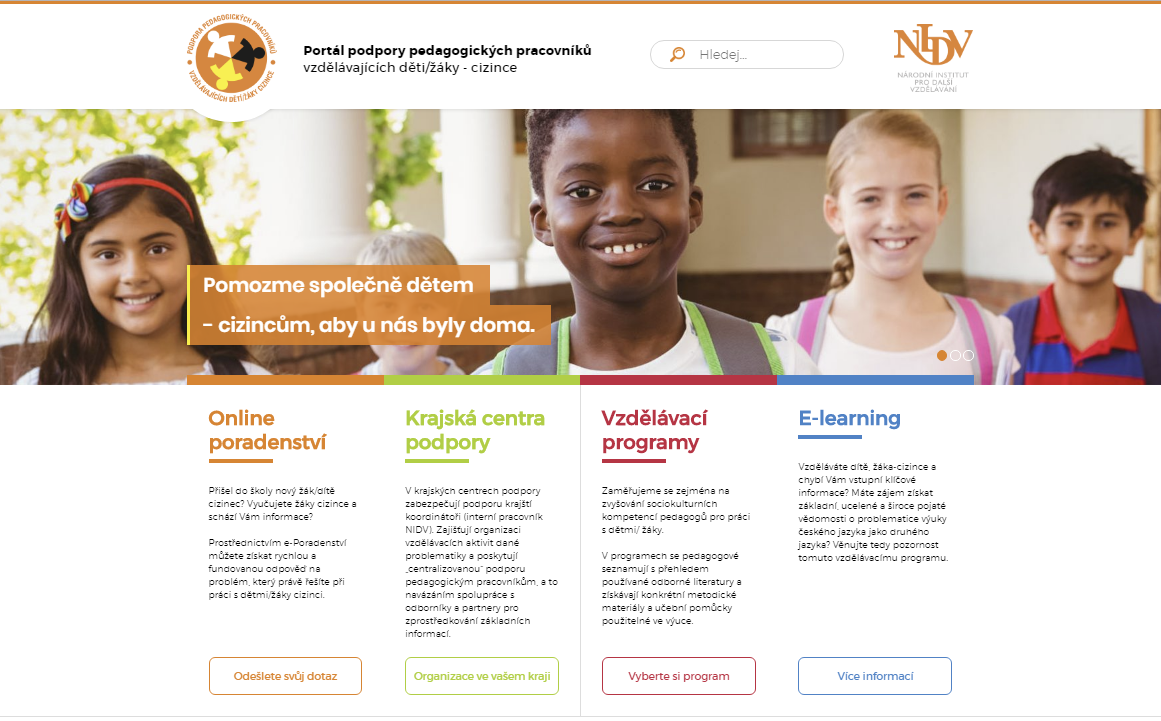 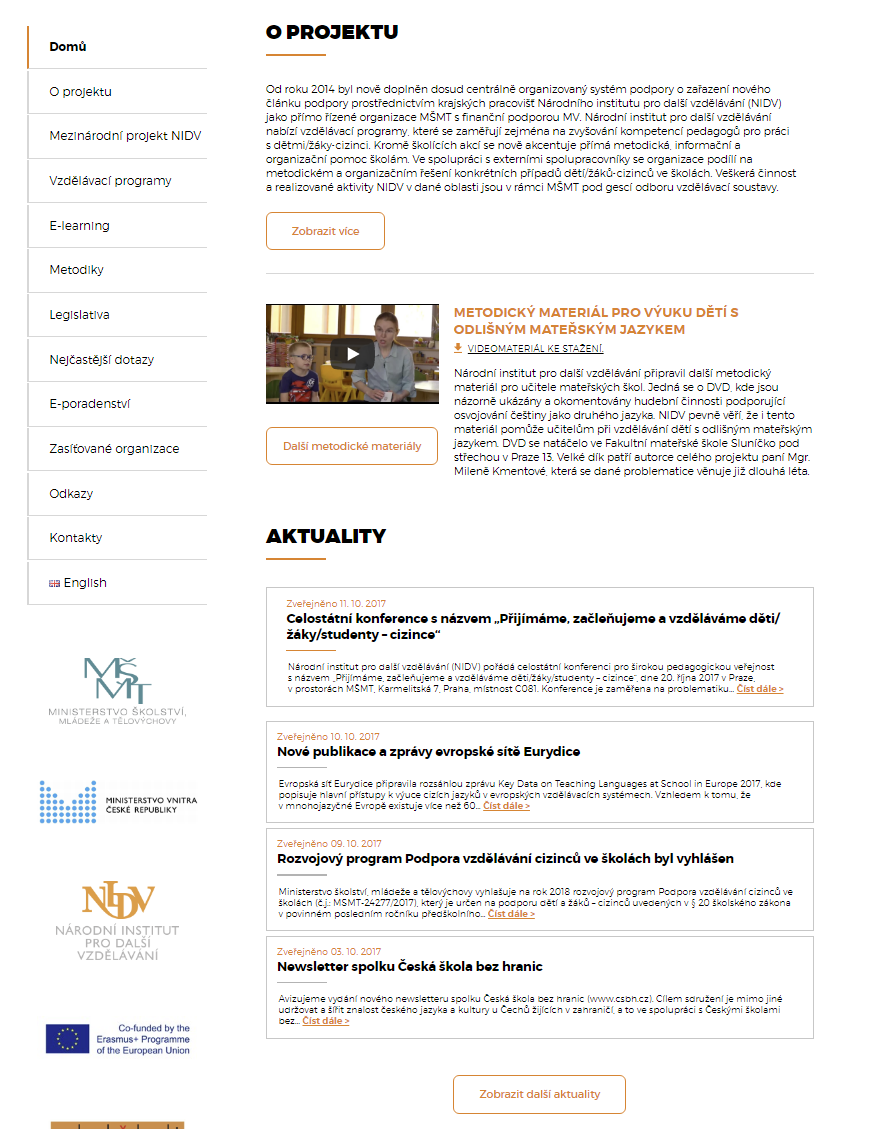 4. Webový portál http://cizinci.nidv.cz
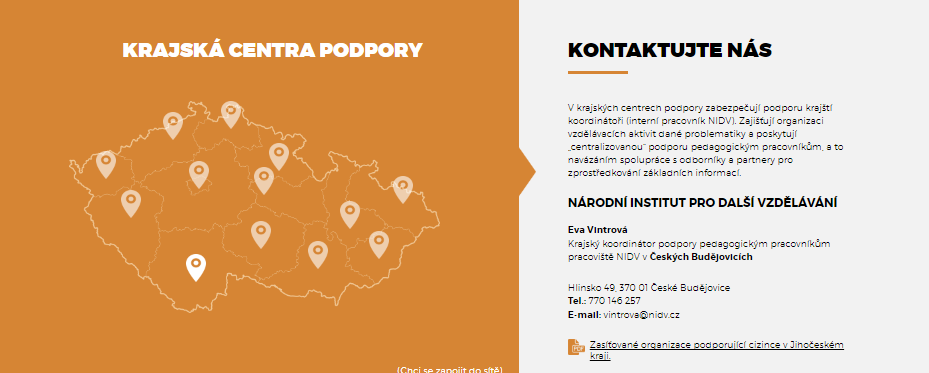 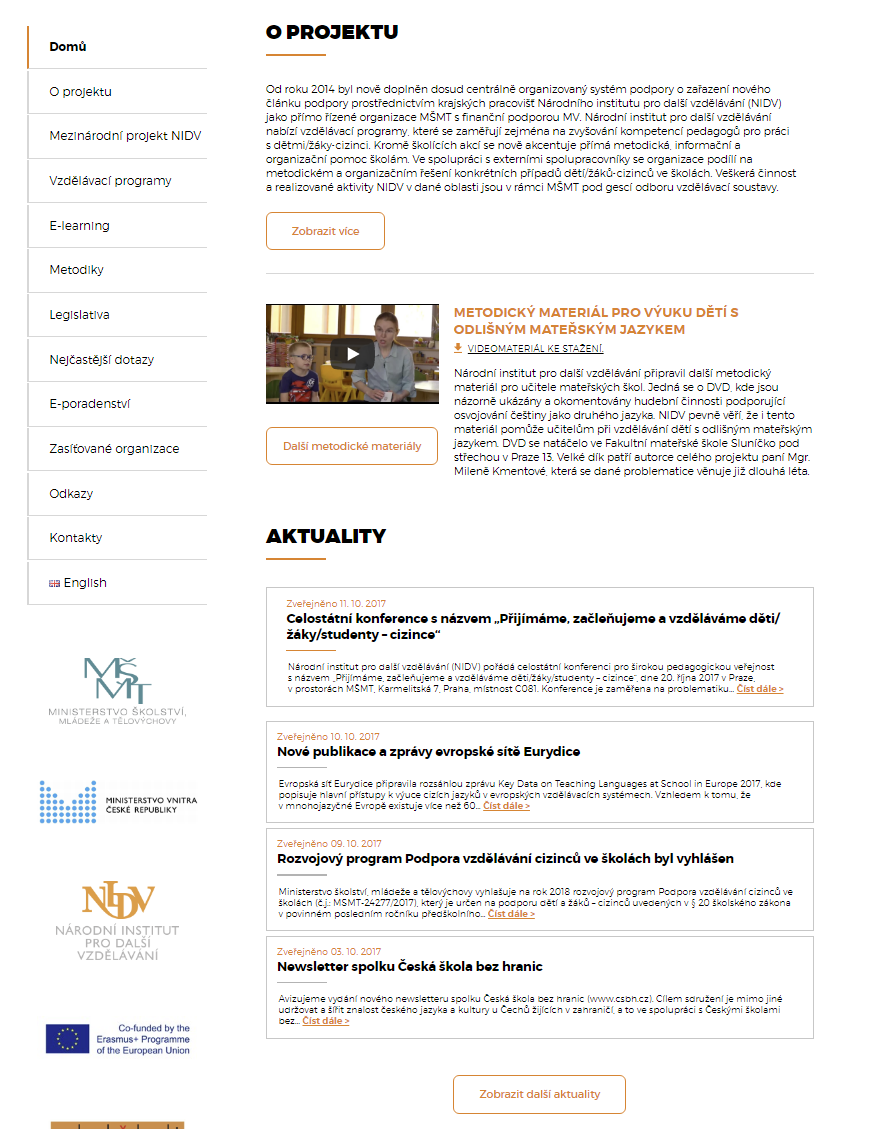 5.  Webový portál http://cizinci.nidv.cz
Stanovené cíle:
Poskytovat podporu PP a školám, tj. zprostředkovávat informace; a rešerše informací, výukové a podpůrné materiály pro přijímání, začleňování a vzdělávání dětí/žáků – cizinců, kontakty na krajské koordinátory a odborné pracovníky;
Provozovat e-poradnu, sbírat dotazy online prostřednictvím e-mailové schránky, nabízet průběžně nejčastější kladené dotazy a odpovědi:
    Příklad dotazu:      Co všechno si musíme při přijetí žáka-cizince od ZZ vyžádat?
     Pas (včetně pasů rodičů), případně rodný list, údaje o trvalém či přechodném bydlišti, doklad      o rodném čísle, zdravotní pojišťovně a doklady o předchozím vzdělávání. (Školský zákon č.        561/2004 Sb., o předškolním, základním, středním a vyšším odborném a jiném vzdělávání, ve     znění zákona č. 82/2015 Sb., s účinností ke dni 1. 5. 2015, Dokumentace škol a školských      zařízení, § 28 odst. 2 – školní matrika školy, písm. a–i. Dále zákon č. 326/1999 Sb., o pobytu     cizinců na území ČR, zákon č. 325/1999 Sb., o azylu, zákon č. 221/2003 Sb., o dočasné      ochraně cizinců.
5.  Webový portál http://cizinci.nidv.cz
Stanovené cíle:
Vést odbornou diskusi ve třech okruzích – legislativa, přijímánía začleňování a výuka dětí/žáků – cizinců;
Nabízet VP – viz nabídka k dispozici též na webu jednotlivých KP NIDV;
Informovat o seminářích, webinářích, konferencích a workshopechshopech;  
Sdílet kontakty na spolupracující instituce, neziskové organizace, zasíťované organizace – např. META, Asociace učitelů češtiny jako cizího jazyka (AUČCJ); Integrační centra aj.;
Prezentovat odkazy k oblasti DŽC, kontakty;
Publikovat v elektronické podobě podpůrné metodické materiály pro PP, ředitele a další pracovníky věnující se DŽC aj.
5.  Webový portál http://cizinci.nidv.cz                         Formuláře a informace                        v jazykových mutacích
Mateřské školy:
Evidenční list pro dítě v MŠ
Plná moc k předávání dítěte
Seznam věcí potřebných do MŠ
Žádost o přijetí dítěte do MŠ           jazyková mutace – angličtina, španělština, ruština, vietnamština,           bulharština, arabština.
Základní školy:
Základní informace pro rodiče prvňáčků
Zápis do ZŠ
Žádost o uvolnění z vyučování
Základní informace o školní družině
Školní stravování, Alergeny
		jazyková mutace – angličtina, španělština, ruština, vietnamština,                               vietnamština, bulharština, arabština.
6.   Publikování podpůrných metodických       materiálů klasicky i elektronicky
Integrace žáků–cizinců do základních škol – interaktivní materiál ve spolupráci se ZŠ a MŠ, Brno, Staňkova 14
Metodický materiál pro výuku dětí s odlišným mateřským jazykem v MŠ, DVD – Milena Kmentová (UK) 
Český žák–cizinec – Lucie Slavíková-Boucher (Česká škola bez hranic)
Quadreso – karetní hra
Hezky česky, Hezky česky II – Jana Táborková (ZŠ Karlovy Vary)
Prázdninová škola češtiny – Blanka Jaurisová (Oxford)
Hrajeme si s říkankami – Linda Doleží (MU)
Bulletin. Zpravodaj pro pedagogické pracovníky. Speciální vydání věnované vzdělávání žáků–cizinců –  NIDV, říjen 2017, ročník VI, číslo 3
Už 15 let učíme v našich školách děti cizinců – ZŠ Bělá pod Bezdězem a ZŠ T. G. Masaryka Zastávka
7.   Celostátní konference
Přijímáme, začleňujeme a vzděláváme děti/žáky–cizince II

Místo konání: Praha, MŠMT, Karmelitská ulice 7Datum konání: 10. 10. 2018Rámcový program:
	 	dopolední část – jednání v plénu		odpolední část – tematické workshopy,                                                   příklady dobré inspirativní praxe
8.   Nejnovější aktivity realizované        od začátku školního roku 2018/2019
Adaptační koordinátoři do škol
Poskytování tlumočnických a překladatelských služeb
        
duben až červen 2018 – pilotáž
Děkuji Vám za pozornost...
grenarova@nidv.cz
19